What is Incredible Edible Cloughmills?
Partnership 

Respect

Engagement

Sustainability

Resilience

Making a difference
What is Incredible Edible Cloughmills?
Quality of life should never become a cliché
Maximise our own physical and human resources
Public and community sectors can only deliver positive change by working together
No room for ‘white horse syndrome’ in partnerships
The benefits
Enhanced emotional and physical well being = HAPPINESS
Dealing with ‘Nature Deficit Disorder’
Reconnecting people with each other, their community and the natural world
Taking control, making things happen
Meeting needs locally
Striving towards self sufficiency
Making a difference!
Tea time
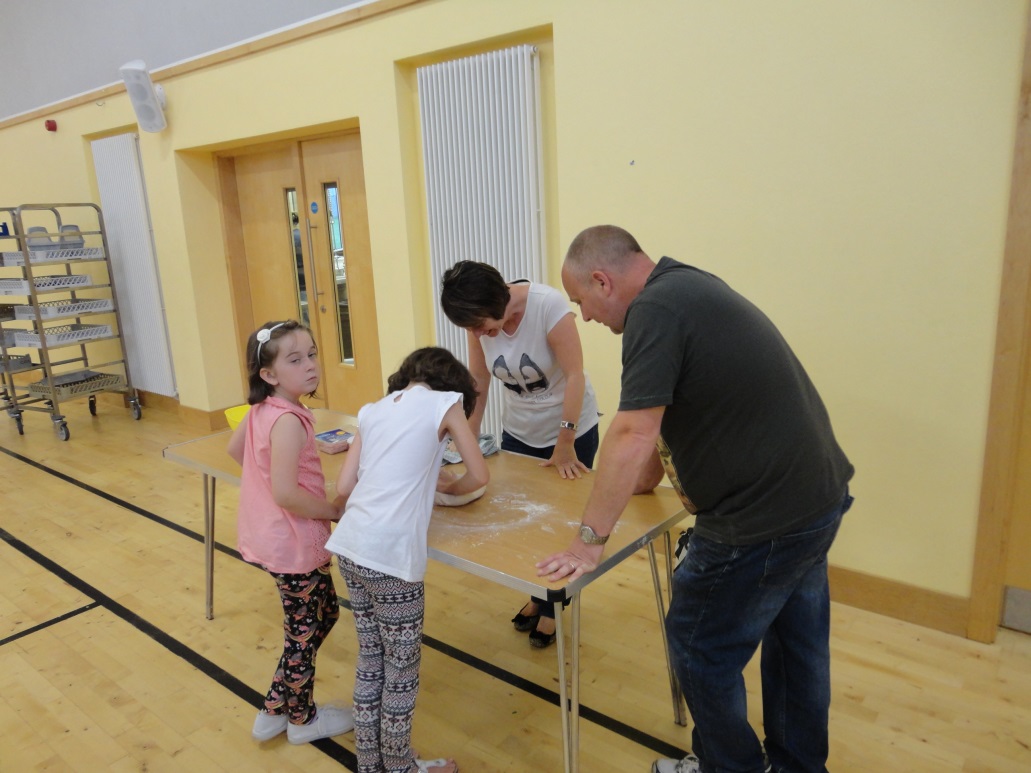 Tea time
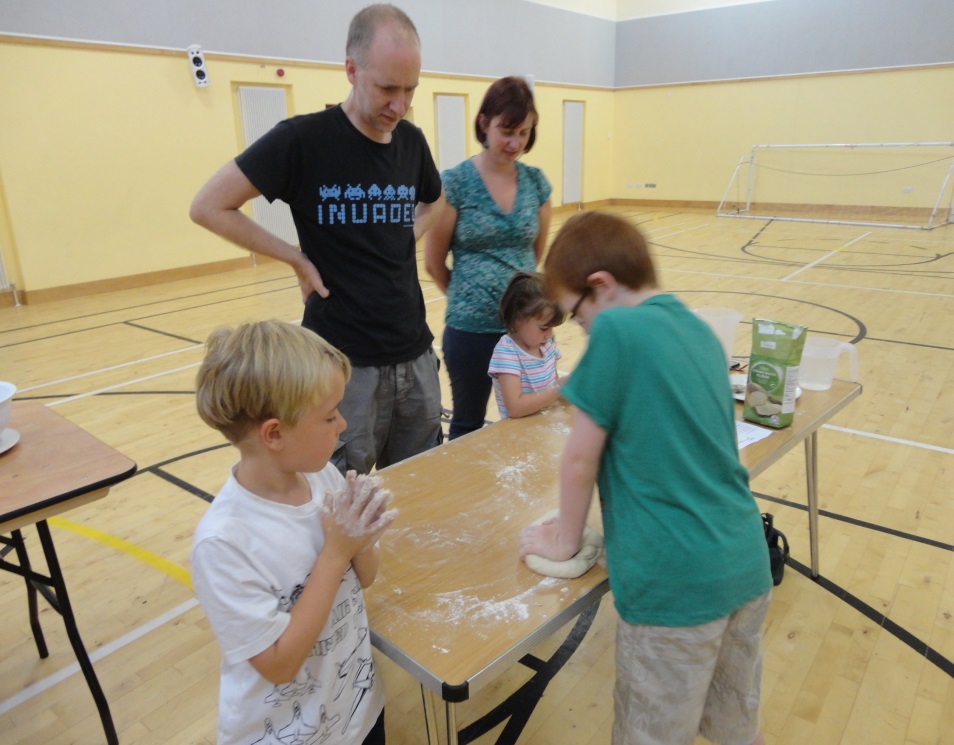 Tea time
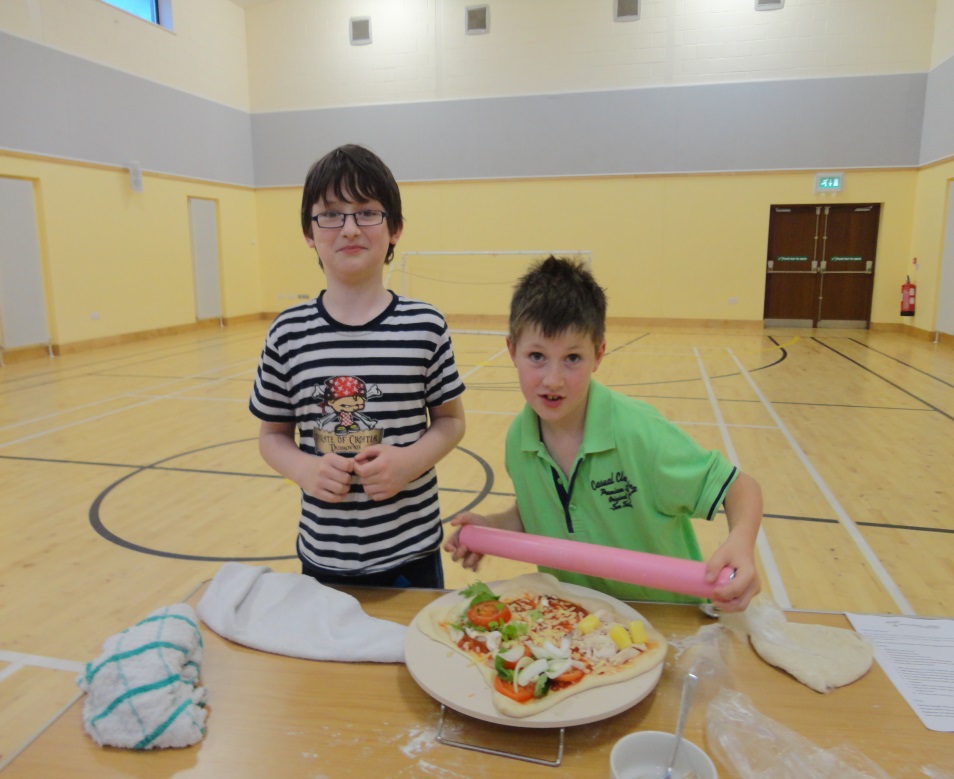 Tea time
General pics
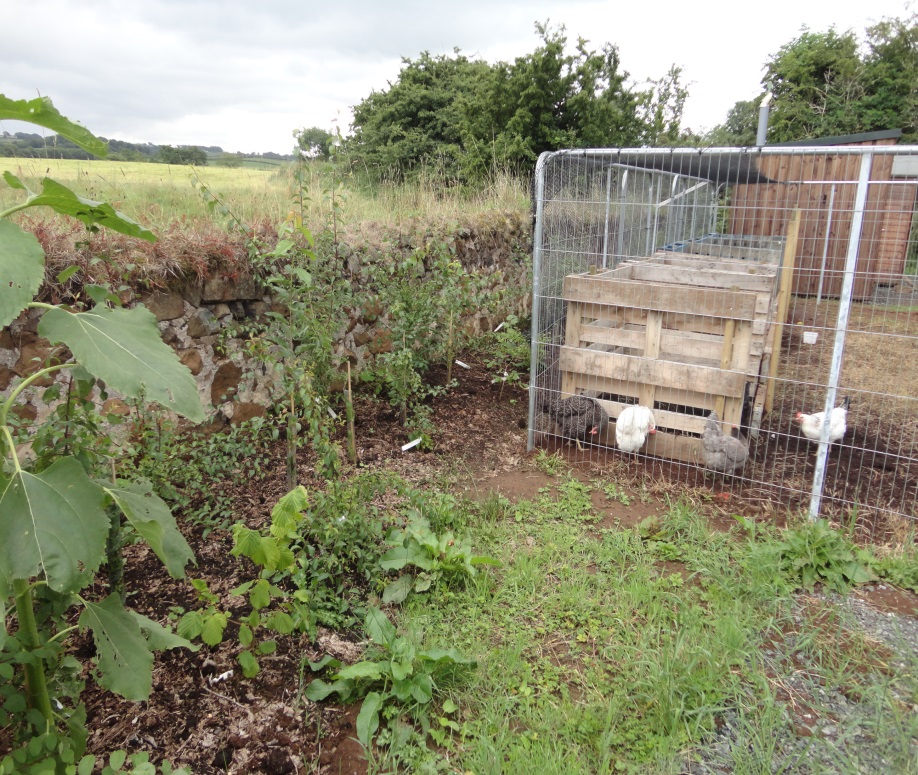 General pics
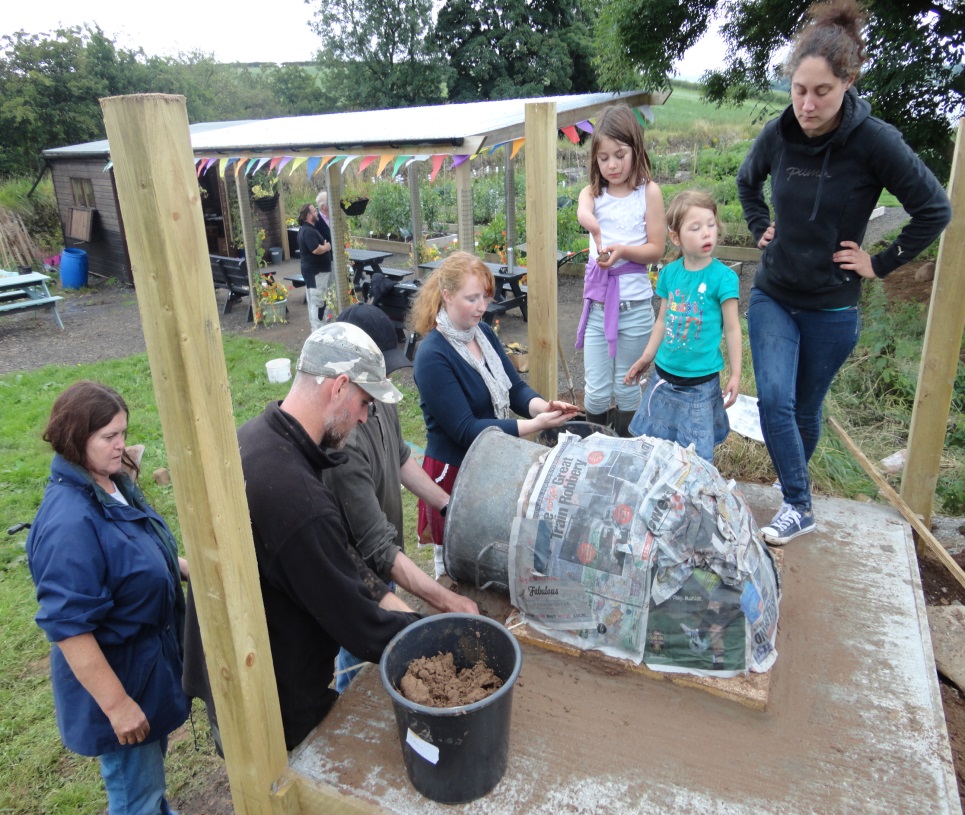 Never ending journey
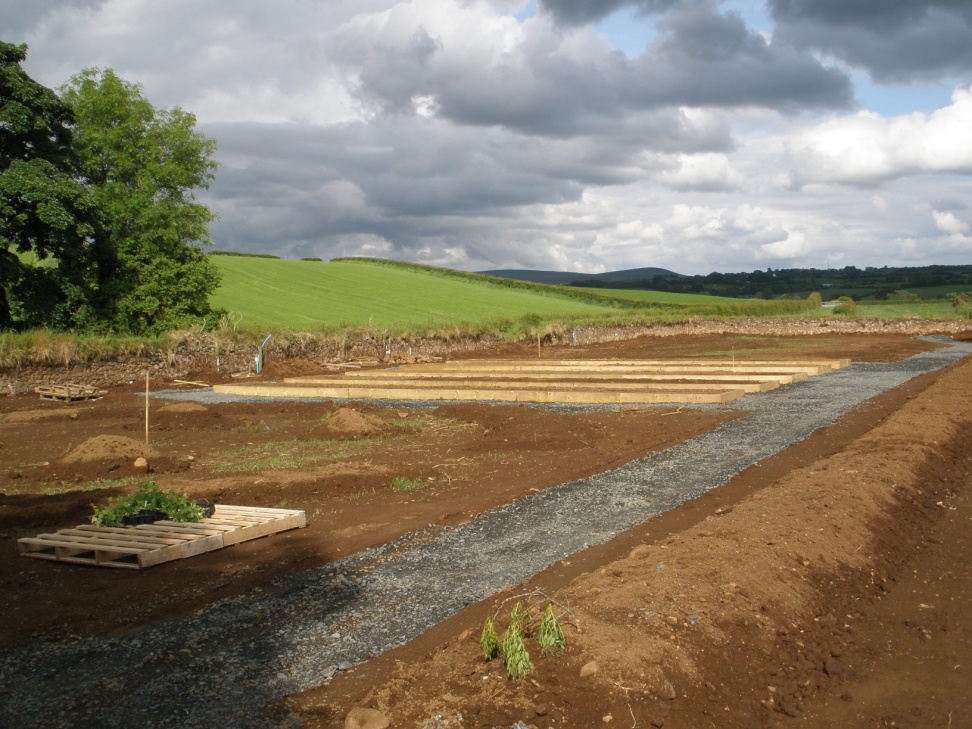 June 2012
June 2013